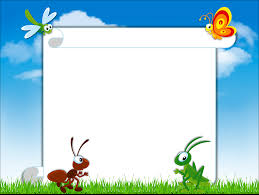 Палочки Кюизенера и блоки Дьеныша
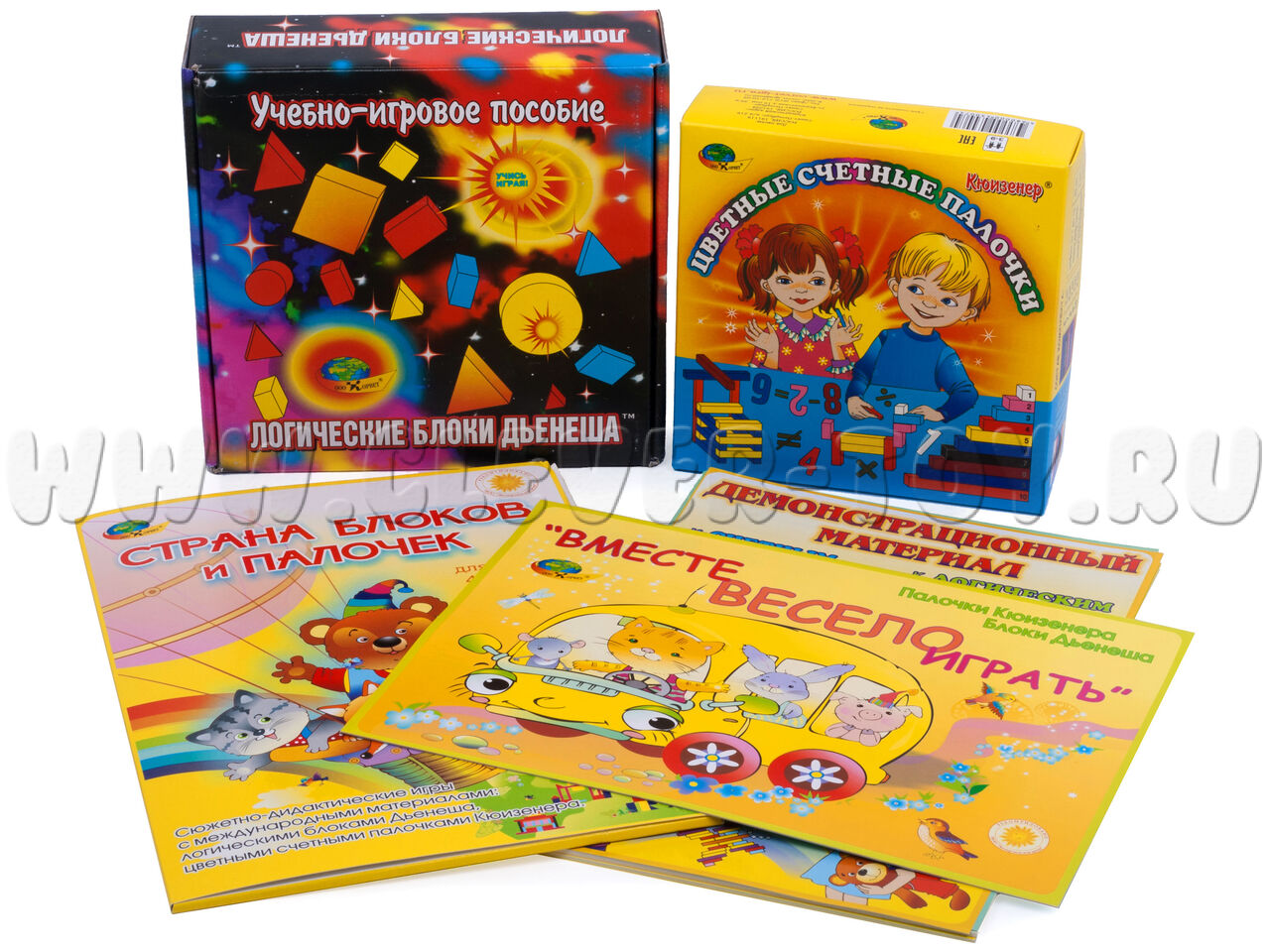 Бельгийский учитель начальной школы Джорж Кюизенер разработал универсальный дидактический материал для развития у детей математических способностей. В 1952г. Он опубликовал книгу “Числа и цвета”, посвященную своему учебному пособию. Палочки Кюизенера - это набор счетных палочек, еще их называют «Числа в цвете”. В наборе содержатся четырехгранные палочки 10 разных цветов и длиной от 1 до 10см. Палочки Кюизенера позволяют через руки ребенка формировать понятие числовой последовательности, состав числа, отношений больше -меньше”, “право-лево”, ”между”, ”длиннее”, ”выше” и т.д. Они способствуют развитию мелкой моторики, фантазии, воображения, познавательной активности, пространственного ориентирования.Познакомимся с палочками Кюизенера.
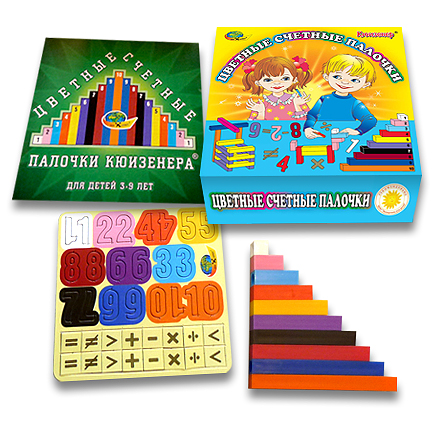 Палочки Кюизенера позволяют решать следующие задачи:• Познакомить с понятием цвета (различать цвета, классифицировать по цвету).• Познакомить с понятием величины, длины, высоты, (упражнять в сравнении предметов).• Познакомить с последовательностью чисел натурального ряда.• Освоение прямого и обратного счета.• Познакомить с составом числа (из единиц и двух меньших).• Усвоить отношения между числами (больше - меньше на.)• Познакомить со свойствами геометрических фигур.• Развивать пространственные представления (слева, справа, выше, ниже и т. д.).• Развивать логическое мышление, память, внимание, мелкую моторику.
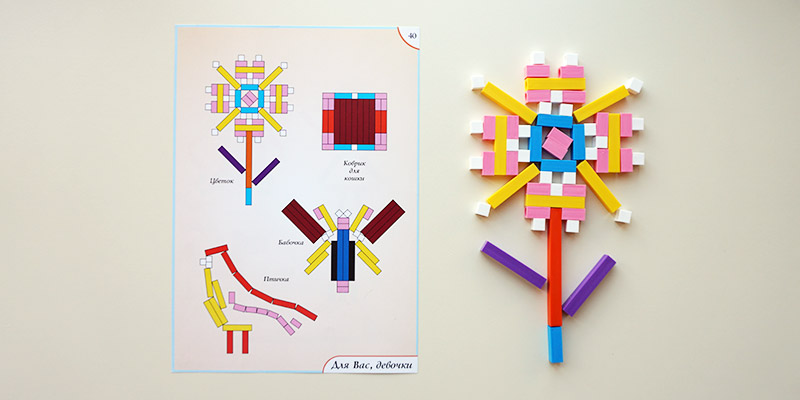 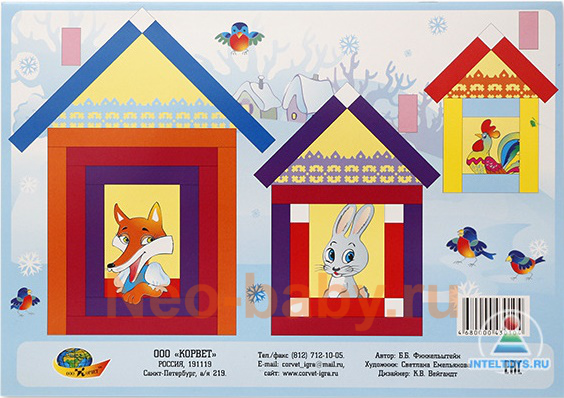 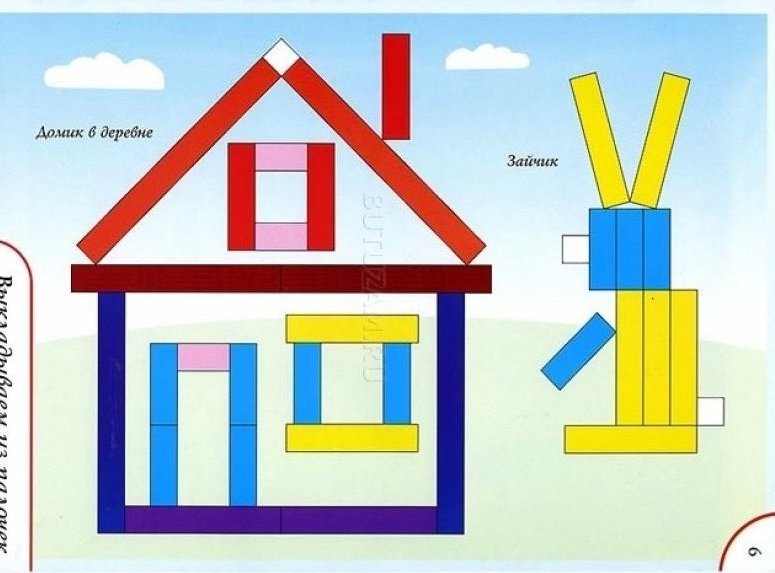 Хочу познакомить вас с ещё одним уникальным материалом, который даёт возможность формировать в комплексе все важные для умственного развития, и в частности математического мыслительные умения на протяжении всего дошкольного обучения - это логические блоки Дьенеша, разработанные венгерским психологом и математиком Дьенешем для подготовки мышления детей к усвоению математики.        Дидактический набор состоит из 48 объемных геометрических фигур.        Самое главное в этих блоках – это различие по четырем свойствам: формой, цветом, размером и толщиной.         В процессе разнообразных действий с логическими блоками дети овладевают различными мыслительными умениями, важными как в плане предматематической подготовки, так и с точки зрения общего интеллектуального развития.
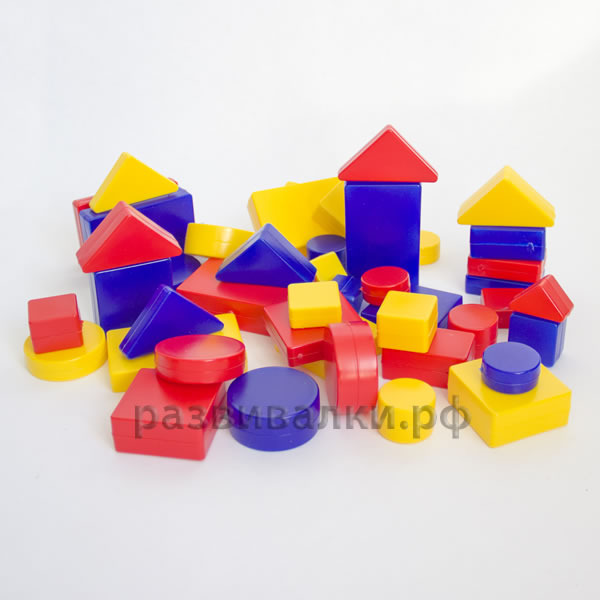 Игры с логическими блоками позволяют решать следующие задачи: – познакомить с формой, цветом, размером, толщиной объектов;– развивать пространственные представления;– развивать логическое мышление, представление о множестве, операции над множествами (сравнение, разбиение, классификация, абстрагирование, кодирование и декодирование информации);– развивать умения выявлять свойства в объектах, называть их, обобщать объекты по их свойствам, объяснять сходства и различия объектов, обосновывать свои рассуждения;– развивать познавательные процессы, мыслительные операции;– воспитывать самостоятельность, инициативу, настойчивость в достижении цели;– развивать творческие способности, воображение, фантазию, способности к моделированию и конструированию;– развивать речь;– успешно овладеть основами математики и информатики.
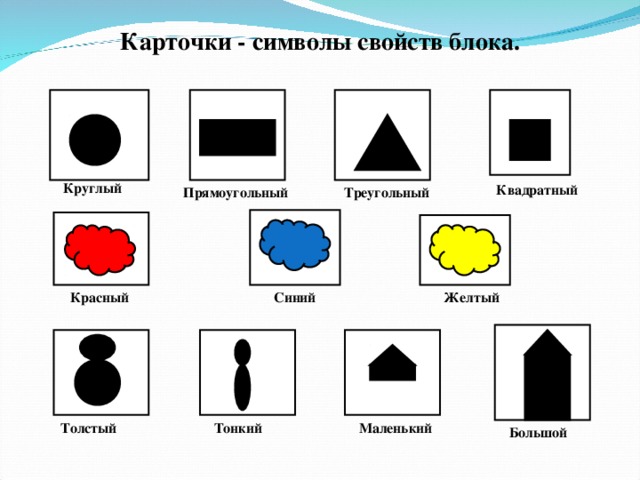 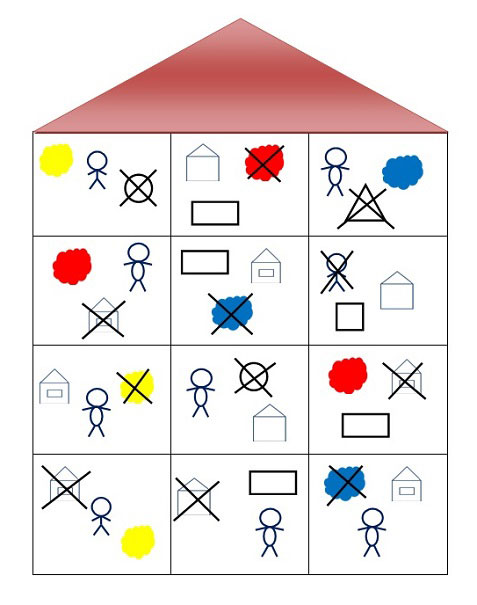 Спасибо за внимание